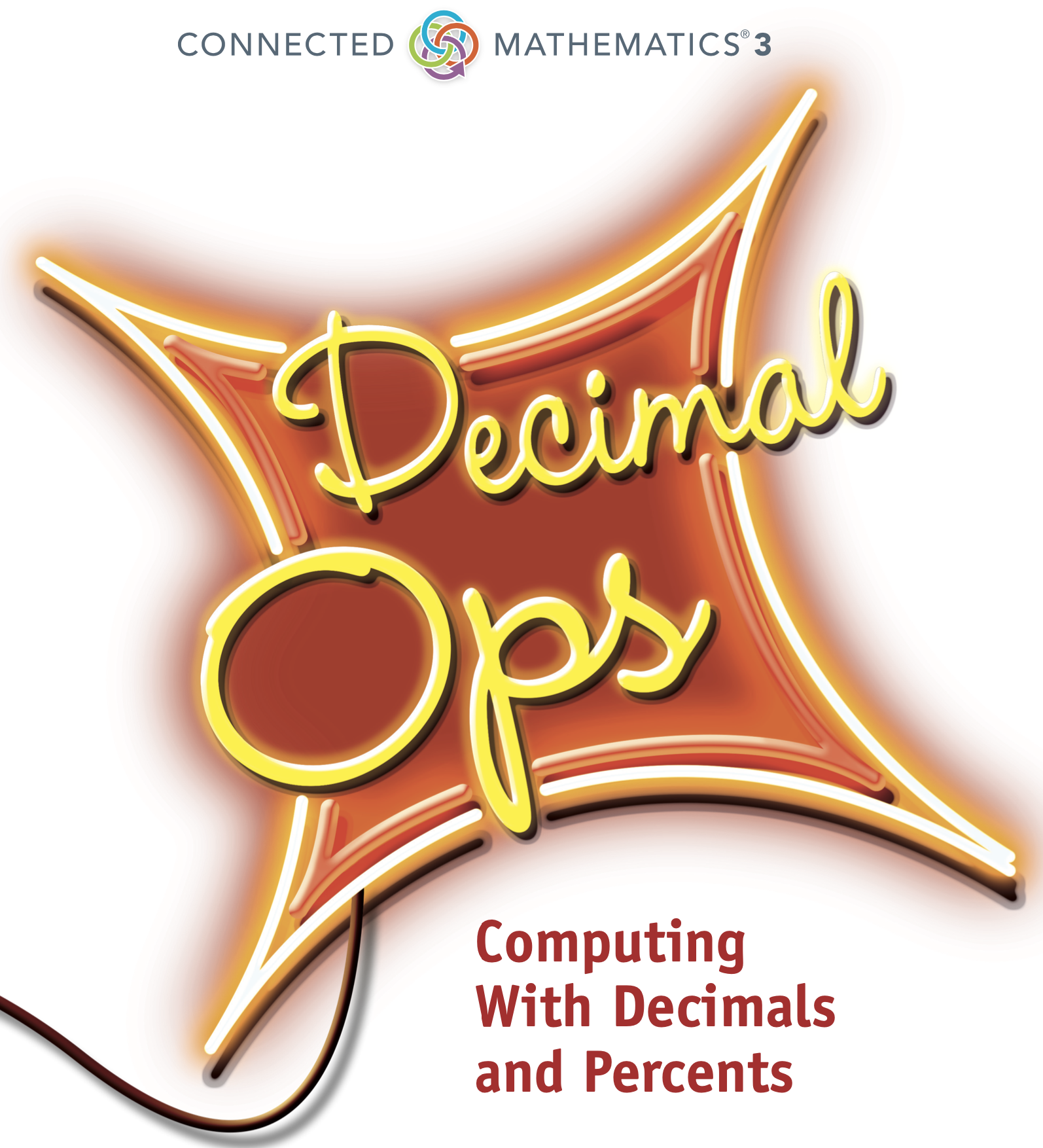 Decimal Ops
Problem 3.1 
Card Sort of Equivalent Expressions
Decimal Ops| Problem 3.1
Copyright 2021 Connected Mathematics Project at Michigan State University.
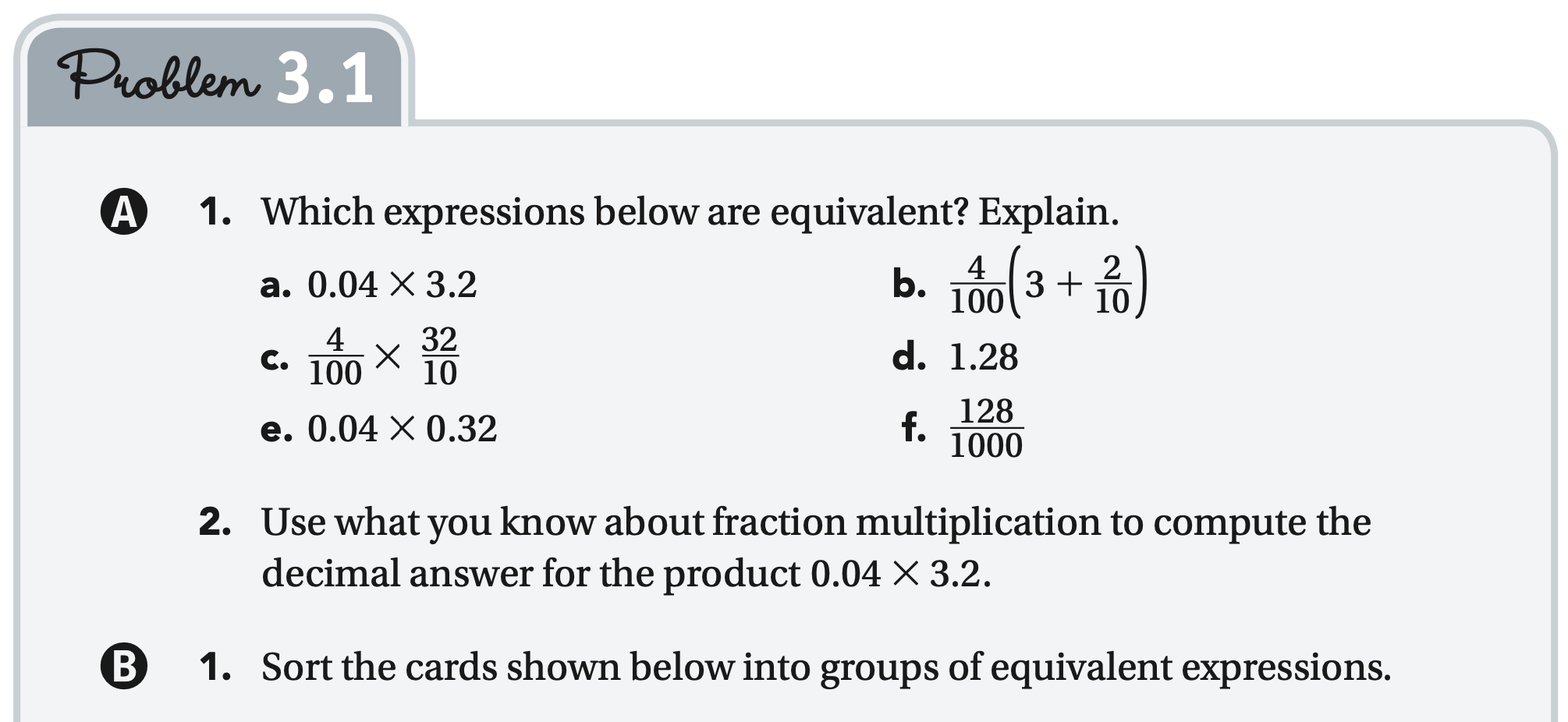 Decimal Ops| Problem 3.1
Copyright 2021 Connected Mathematics Project at Michigan State University.
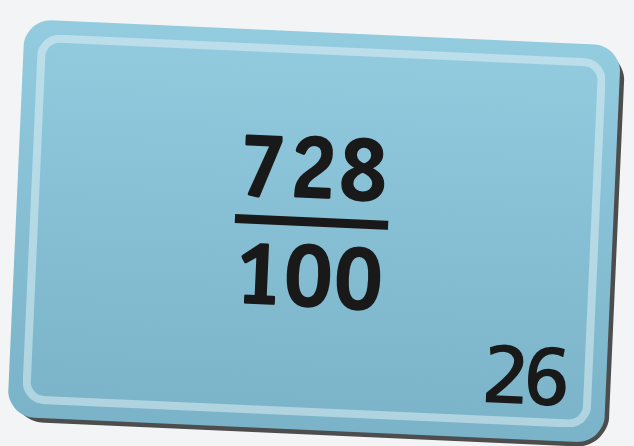 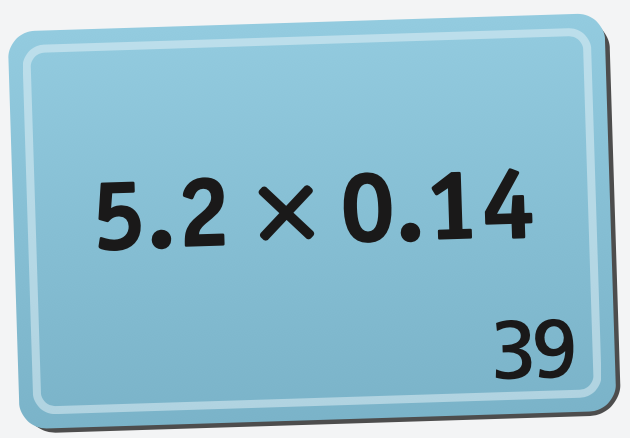 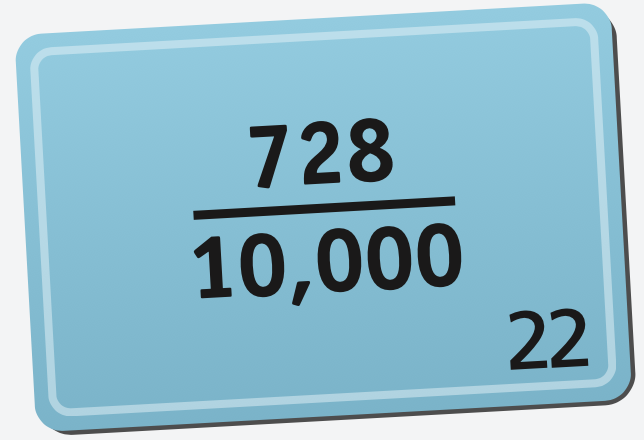 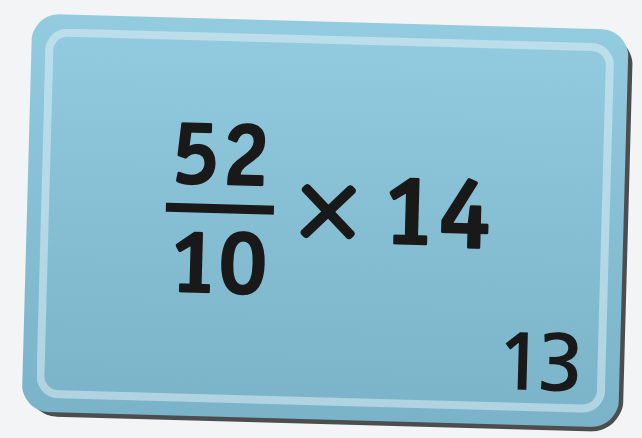 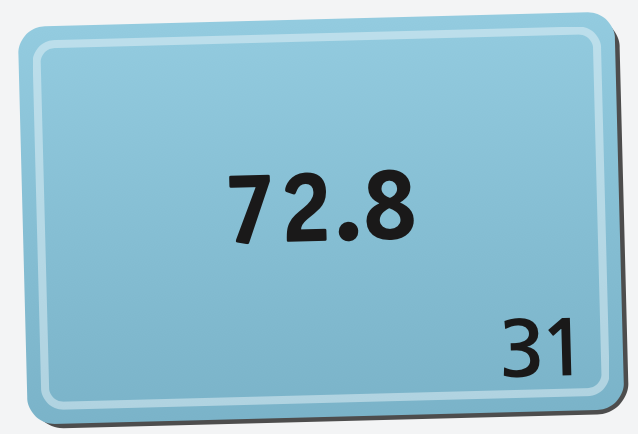 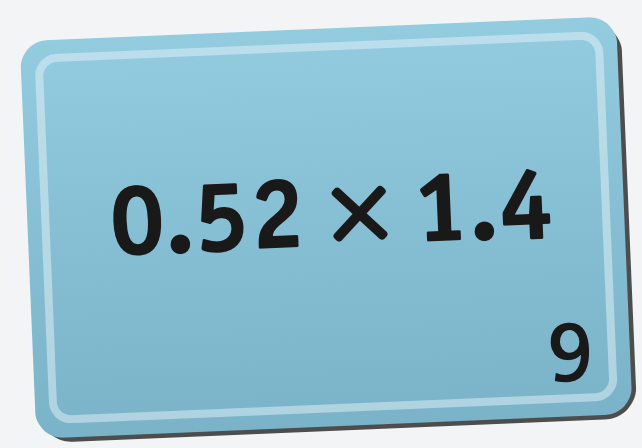 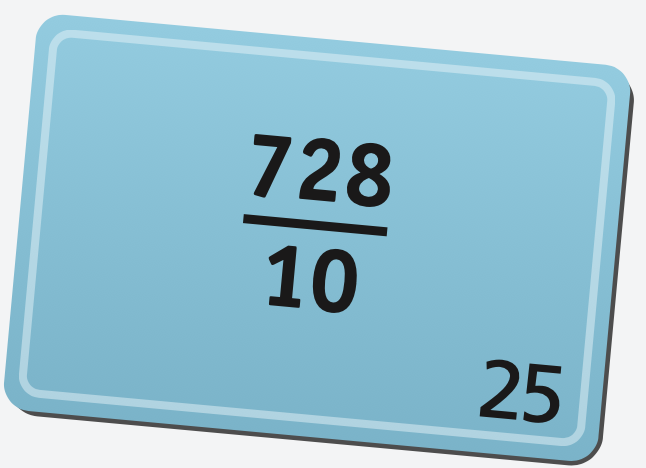 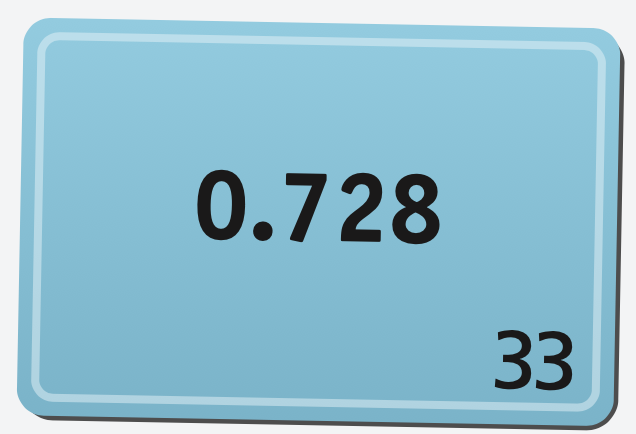 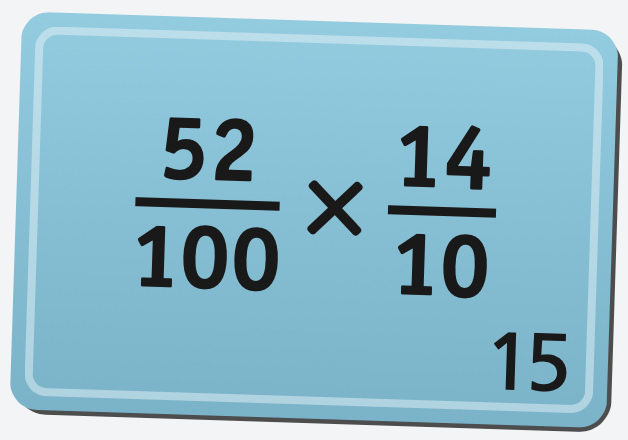 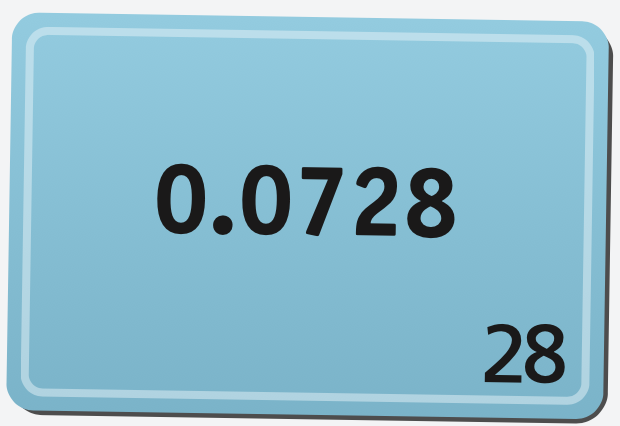 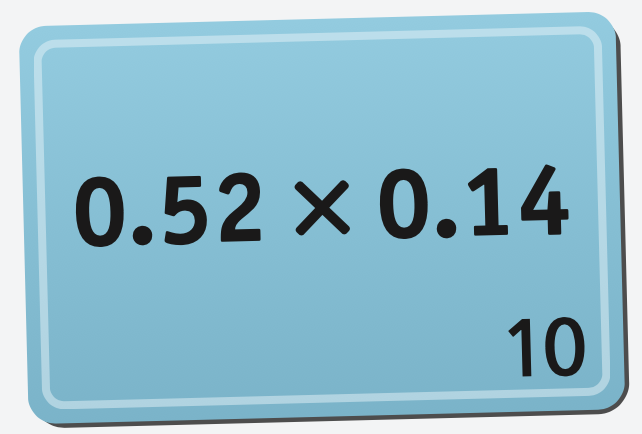 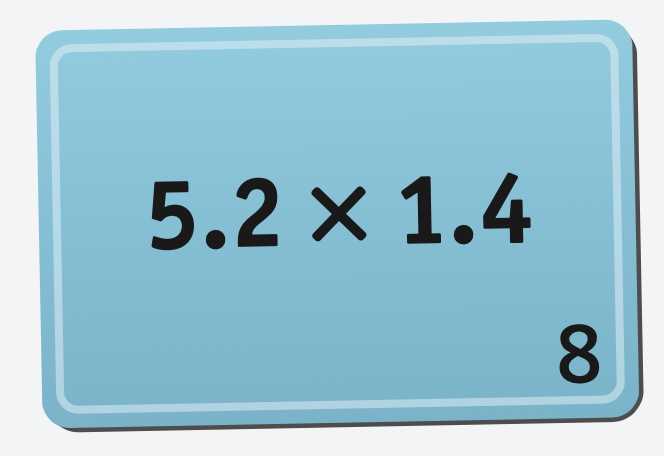 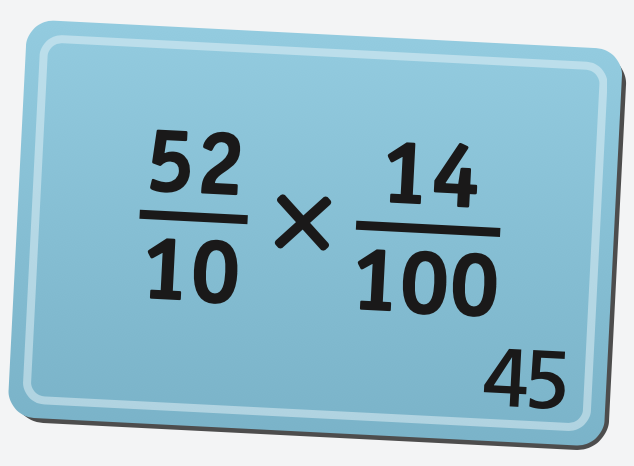 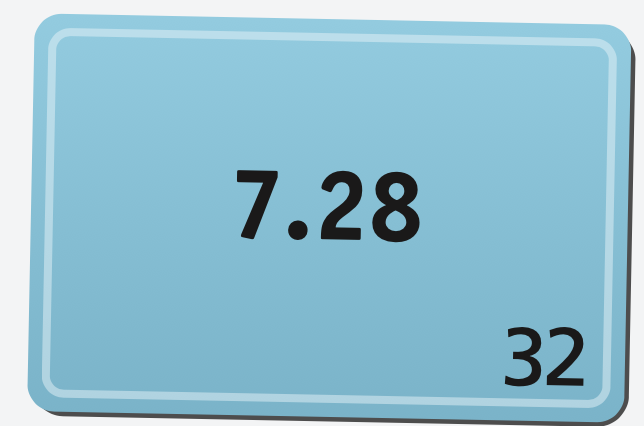 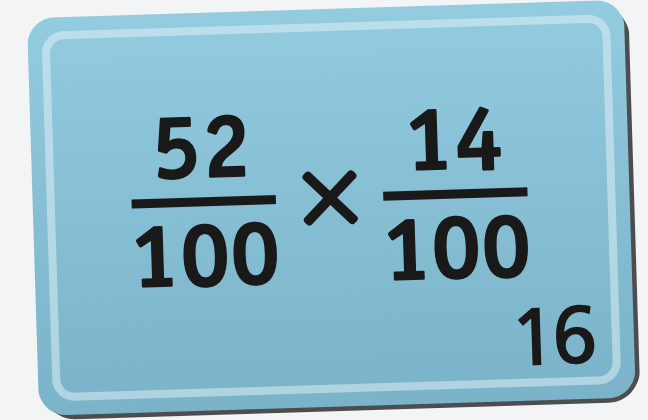 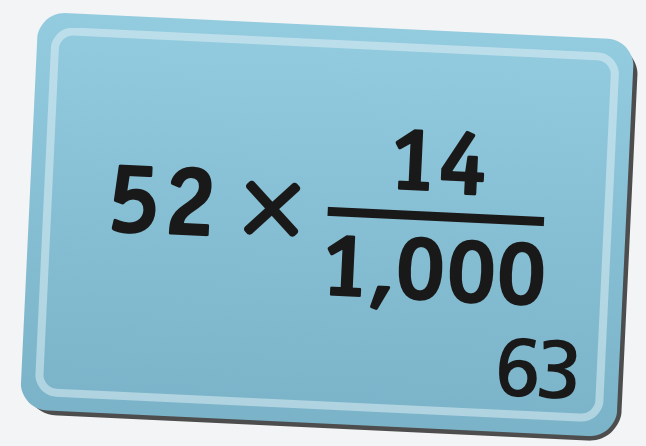 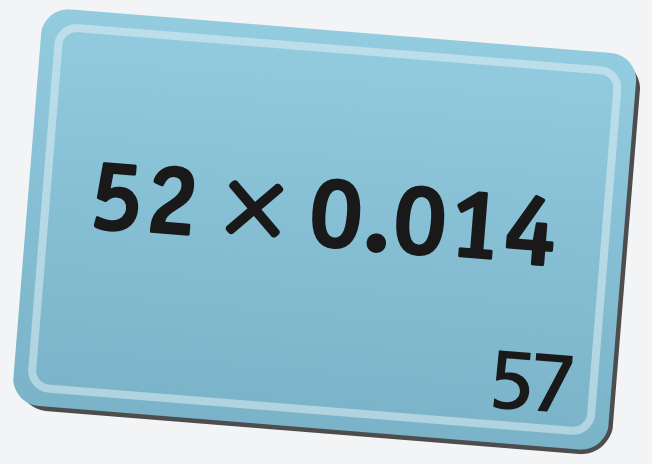 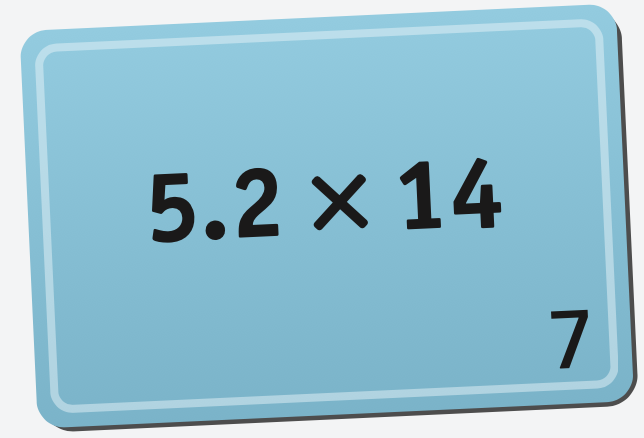 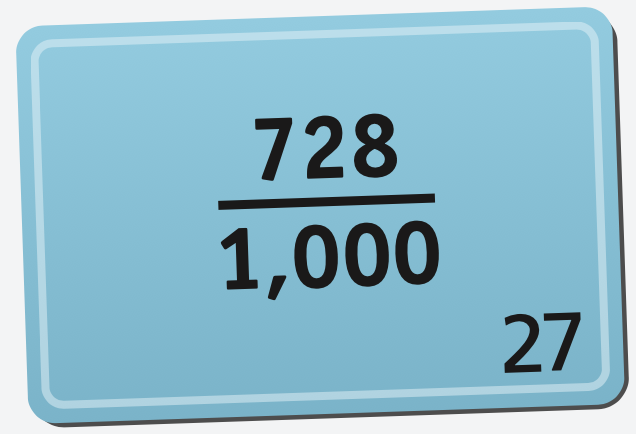 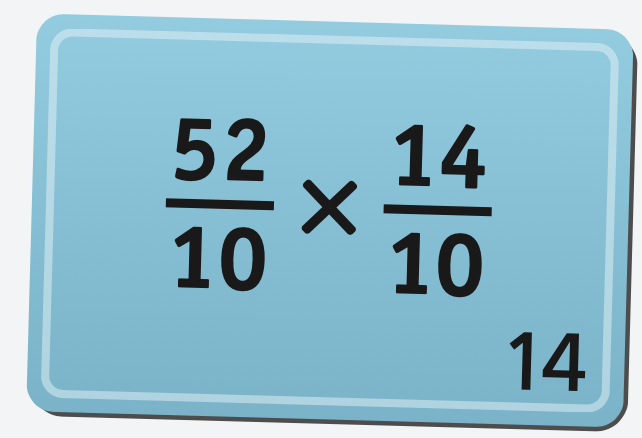 Decimal Ops| Problem 3.1
Copyright 2021 Connected Mathematics Project at Michigan State University.